Figure 1 VISION (Ortho-Clinical Diagnostics) vs ProVue (Ortho-Clinical Diagnostics) analyzers: all profiles.
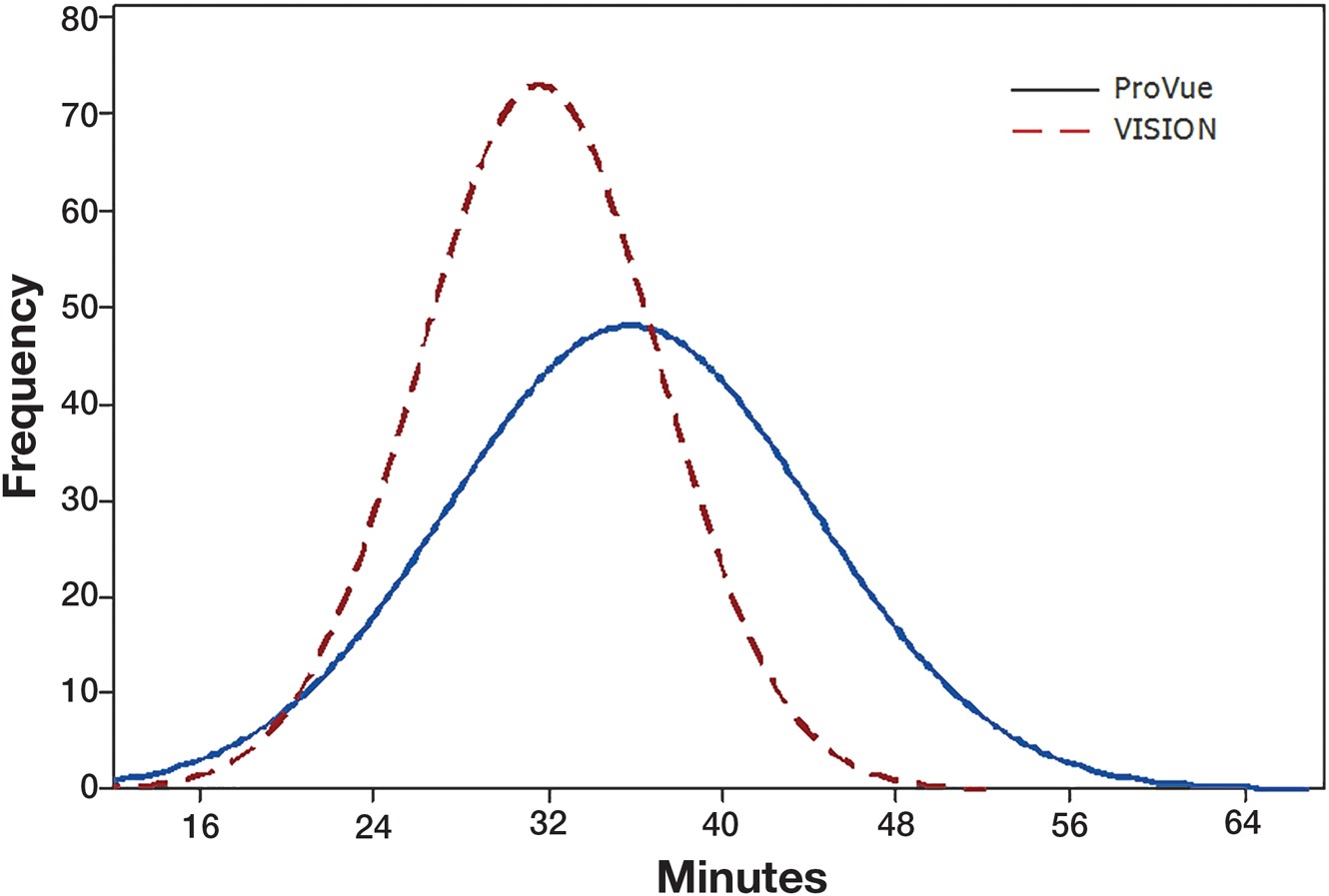 Lab Med, Volume 48, Issue 1, February 2017, Pages 29–38, https://doi.org/10.1093/labmed/lmw061
The content of this slide may be subject to copyright: please see the slide notes for details.
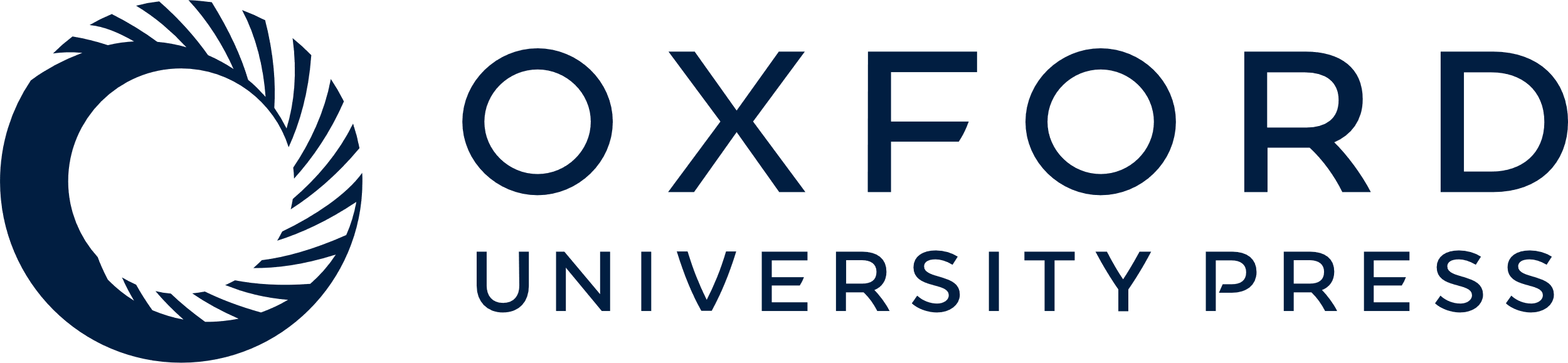 [Speaker Notes: Figure 1 VISION (Ortho-Clinical Diagnostics) vs ProVue (Ortho-Clinical Diagnostics) analyzers: all profiles.


Unless provided in the caption above, the following copyright applies to the content of this slide: © American Society for Clinical Pathology, 2017. All rights reserved. For permissions, please e-mail: journals.permissions@oup.com]
Figure 2 VISION (Ortho-Clinical Diagnostics) vs ProVue (Ortho-Clinical Diagnostic) analyzers: all profiles.
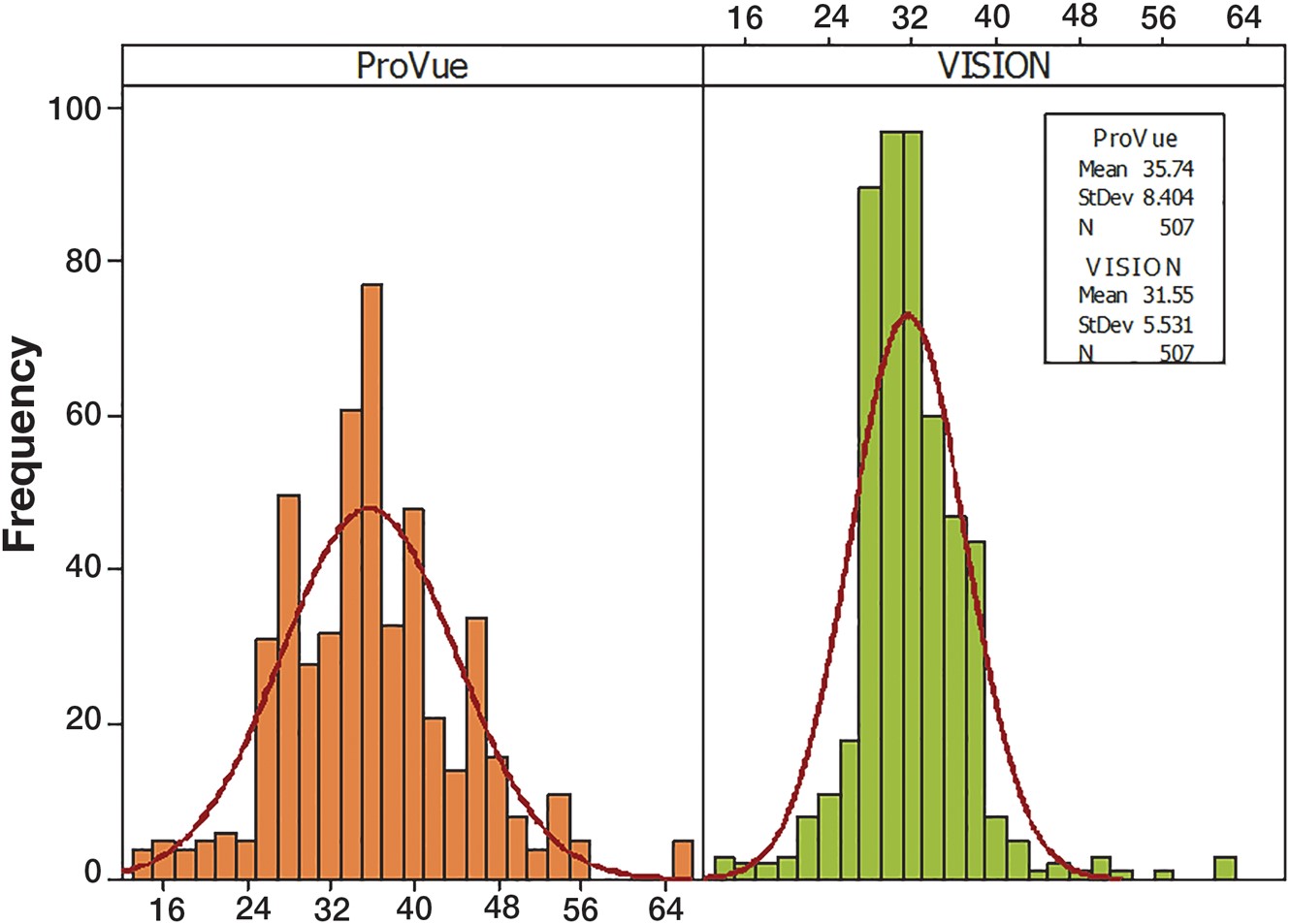 Lab Med, Volume 48, Issue 1, February 2017, Pages 29–38, https://doi.org/10.1093/labmed/lmw061
The content of this slide may be subject to copyright: please see the slide notes for details.
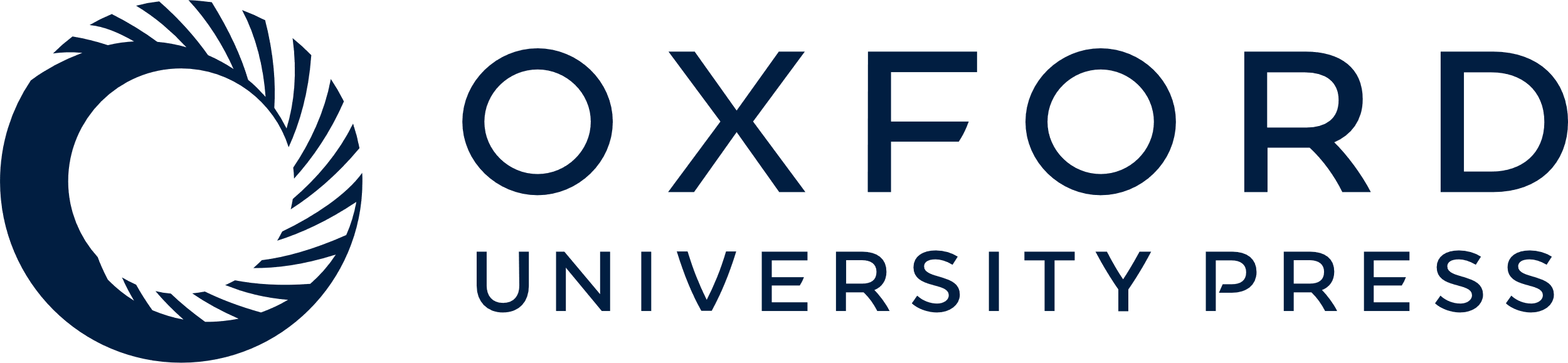 [Speaker Notes: Figure 2 VISION (Ortho-Clinical Diagnostics) vs ProVue (Ortho-Clinical Diagnostic) analyzers: all profiles.


Unless provided in the caption above, the following copyright applies to the content of this slide: © American Society for Clinical Pathology, 2017. All rights reserved. For permissions, please e-mail: journals.permissions@oup.com]
Figure 3 Typing and screening: VISION (Ortho-Clinical Diagnostics) vs ProVue (Ortho-Clinical Diagnostics) analyzers.
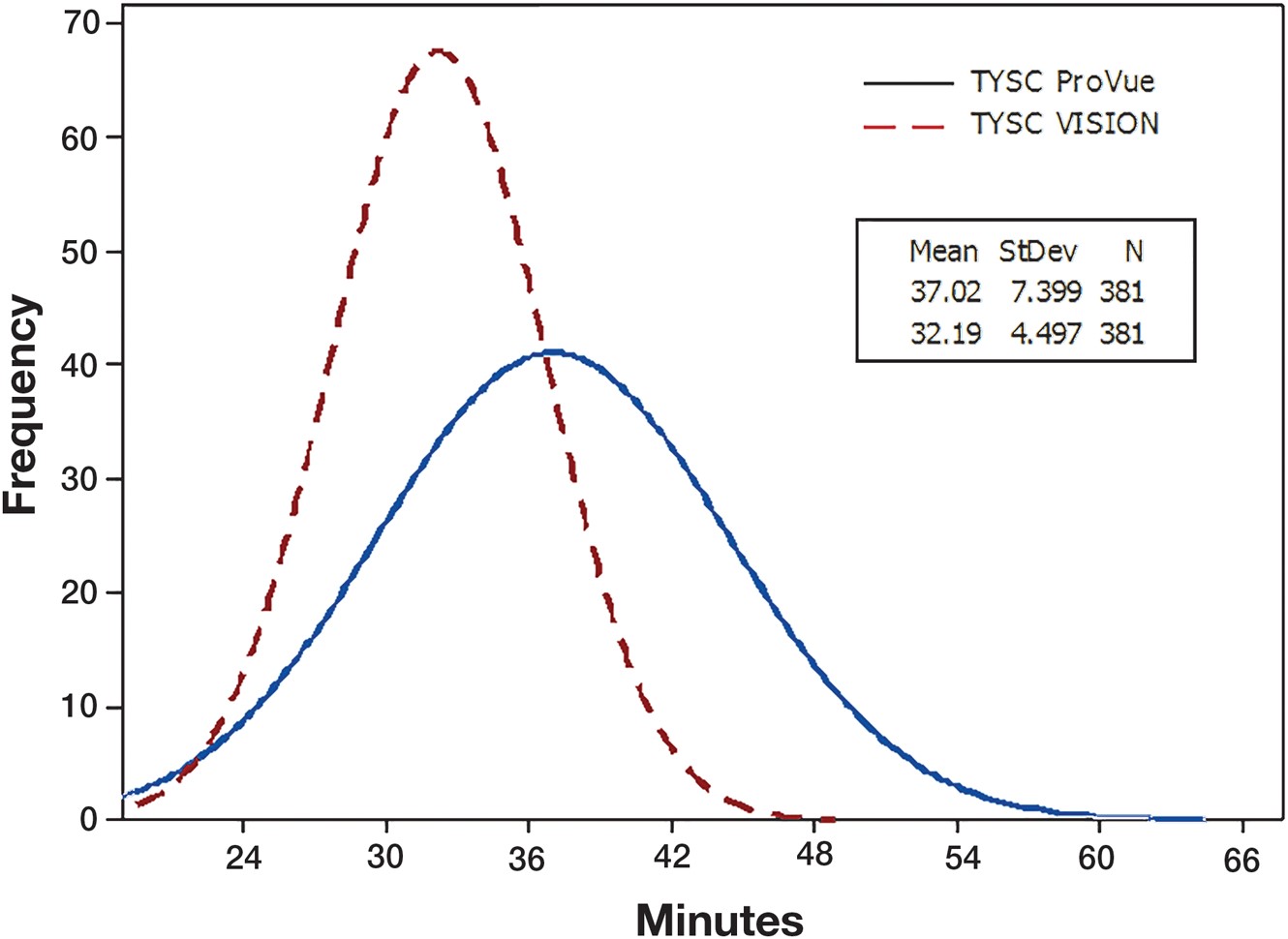 Lab Med, Volume 48, Issue 1, February 2017, Pages 29–38, https://doi.org/10.1093/labmed/lmw061
The content of this slide may be subject to copyright: please see the slide notes for details.
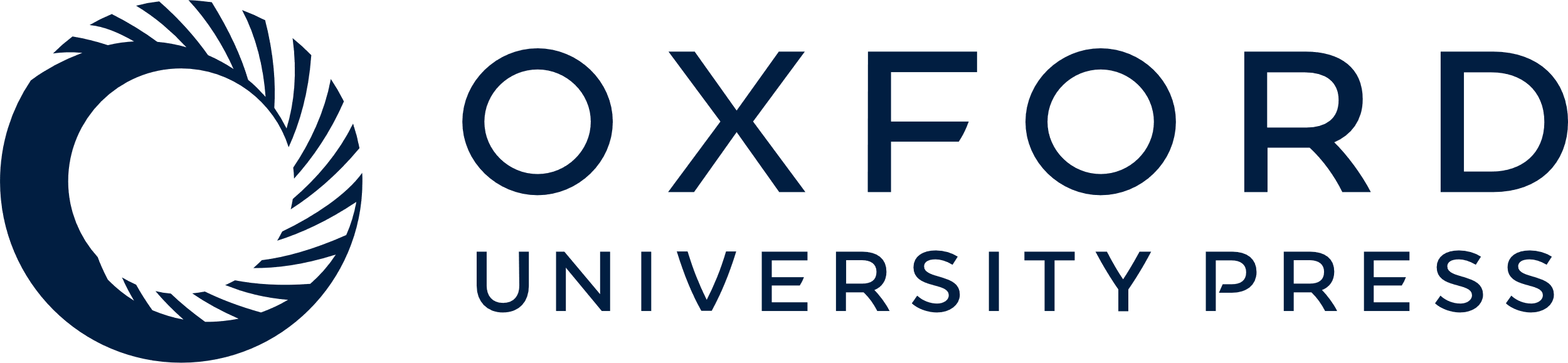 [Speaker Notes: Figure 3 Typing and screening: VISION (Ortho-Clinical Diagnostics) vs ProVue (Ortho-Clinical Diagnostics) analyzers.


Unless provided in the caption above, the following copyright applies to the content of this slide: © American Society for Clinical Pathology, 2017. All rights reserved. For permissions, please e-mail: journals.permissions@oup.com]
Figure 4 ABO Rh grouping (forward and reverse): VISION (Ortho-Clinical Diagnostics) vs ProVue (Ortho-Clinical ...
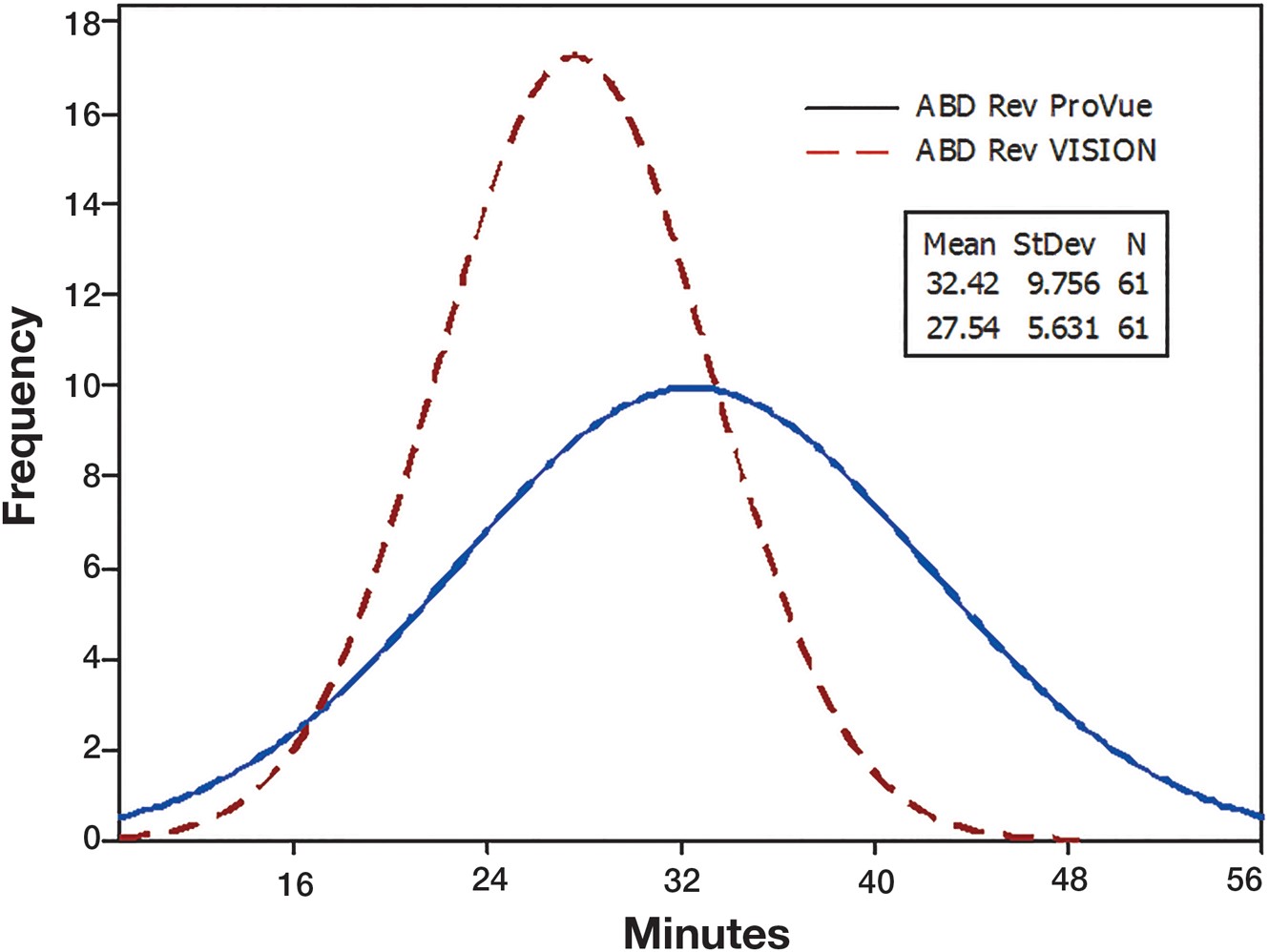 Lab Med, Volume 48, Issue 1, February 2017, Pages 29–38, https://doi.org/10.1093/labmed/lmw061
The content of this slide may be subject to copyright: please see the slide notes for details.
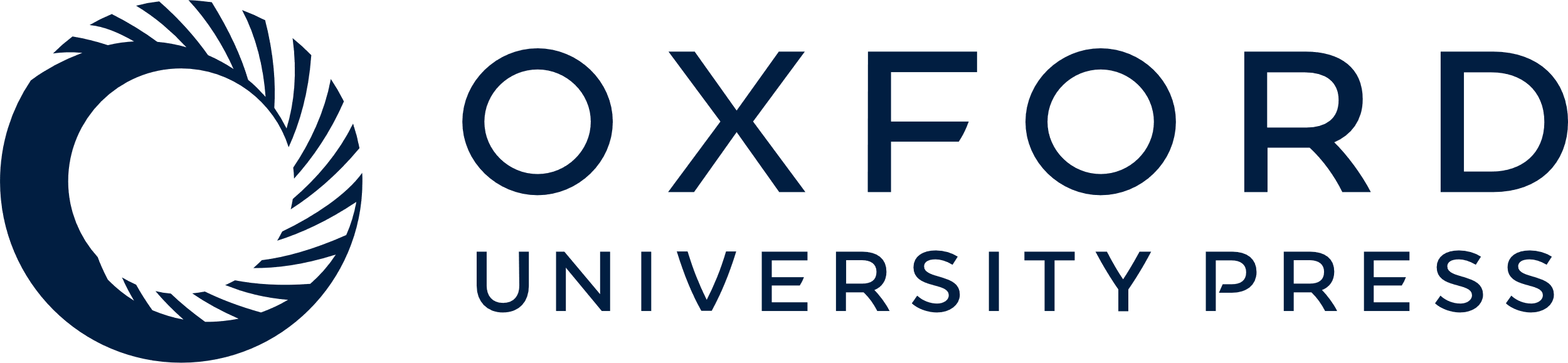 [Speaker Notes: Figure 4 ABO Rh grouping (forward and reverse): VISION (Ortho-Clinical Diagnostics) vs ProVue (Ortho-Clinical DIagnostics) analyzers.


Unless provided in the caption above, the following copyright applies to the content of this slide: © American Society for Clinical Pathology, 2017. All rights reserved. For permissions, please e-mail: journals.permissions@oup.com]
Figure 5 All panels from all participating sites in the study.
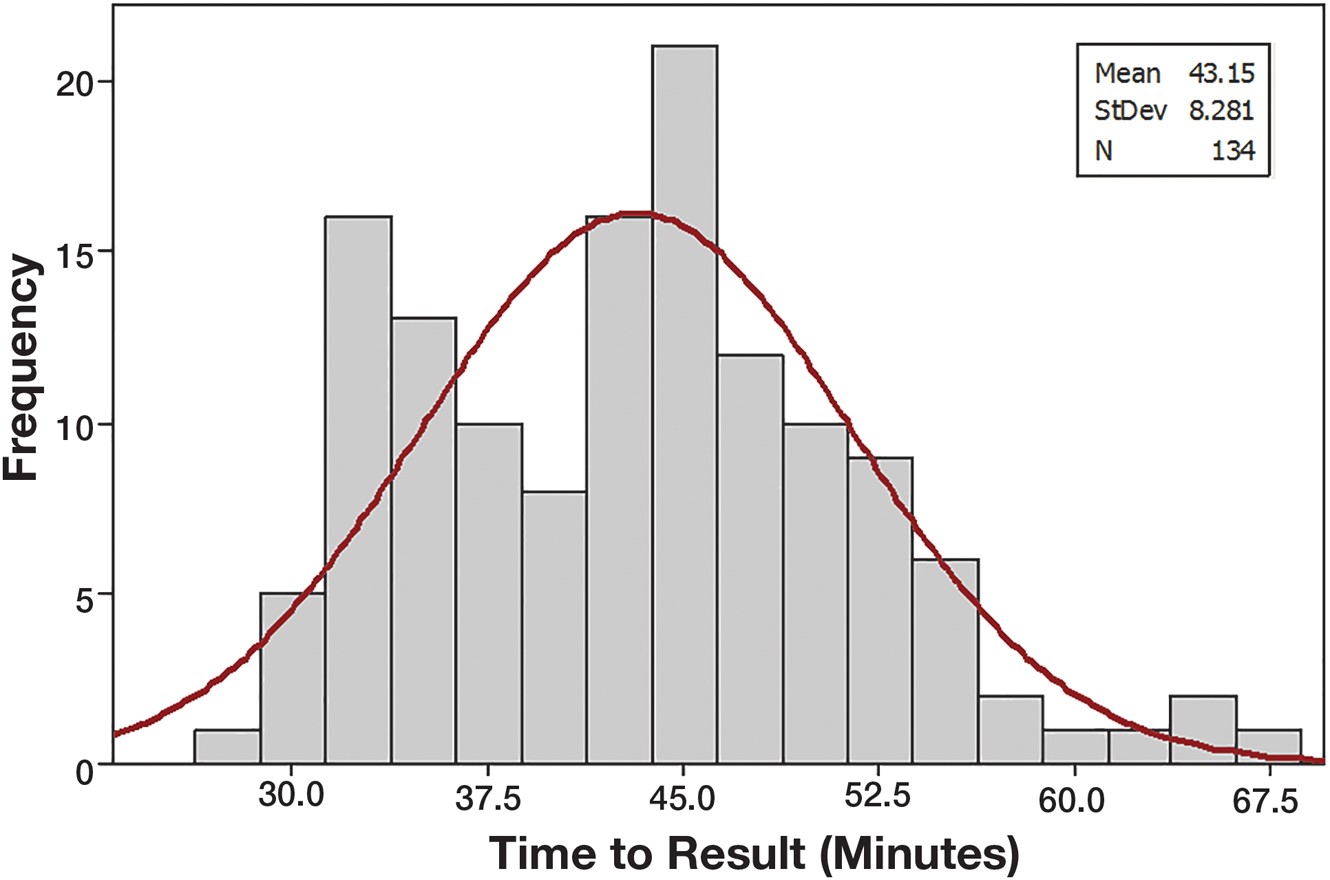 Lab Med, Volume 48, Issue 1, February 2017, Pages 29–38, https://doi.org/10.1093/labmed/lmw061
The content of this slide may be subject to copyright: please see the slide notes for details.
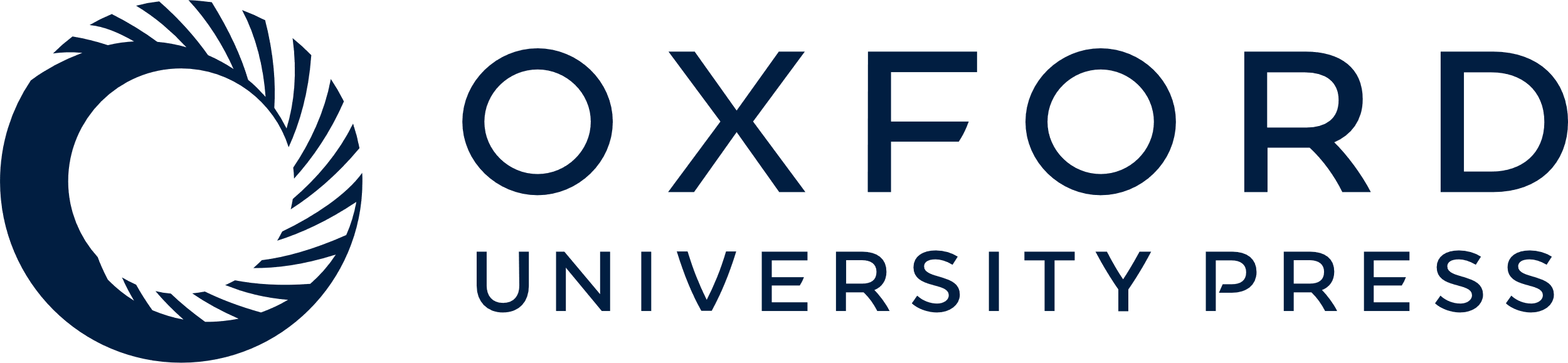 [Speaker Notes: Figure 5 All panels from all participating sites in the study.


Unless provided in the caption above, the following copyright applies to the content of this slide: © American Society for Clinical Pathology, 2017. All rights reserved. For permissions, please e-mail: journals.permissions@oup.com]
Figure 6 Testing of reagent red-blood-cell (RBC) usage based on arrival pattern: VISION (Ortho-Clinical Diagnostics) ...
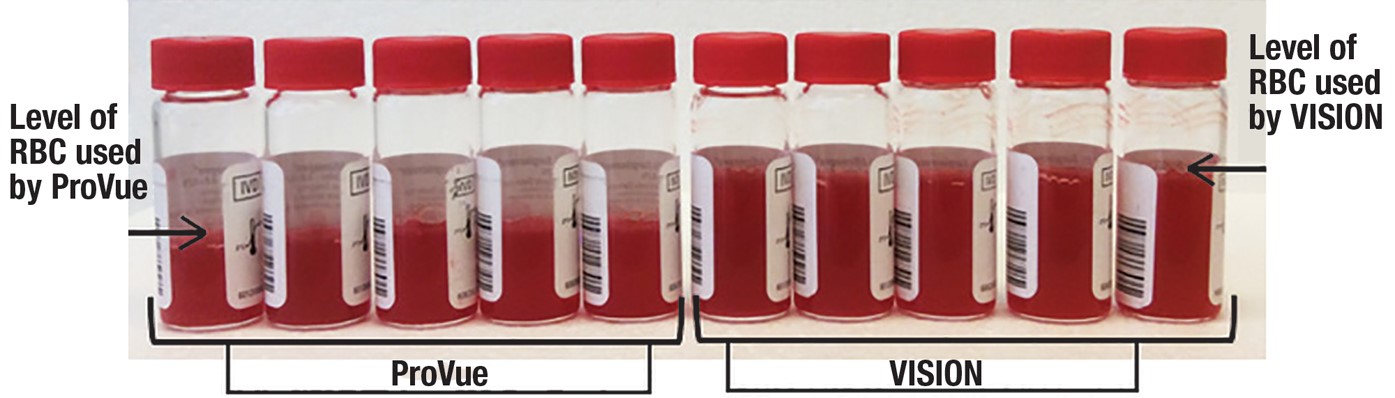 Lab Med, Volume 48, Issue 1, February 2017, Pages 29–38, https://doi.org/10.1093/labmed/lmw061
The content of this slide may be subject to copyright: please see the slide notes for details.
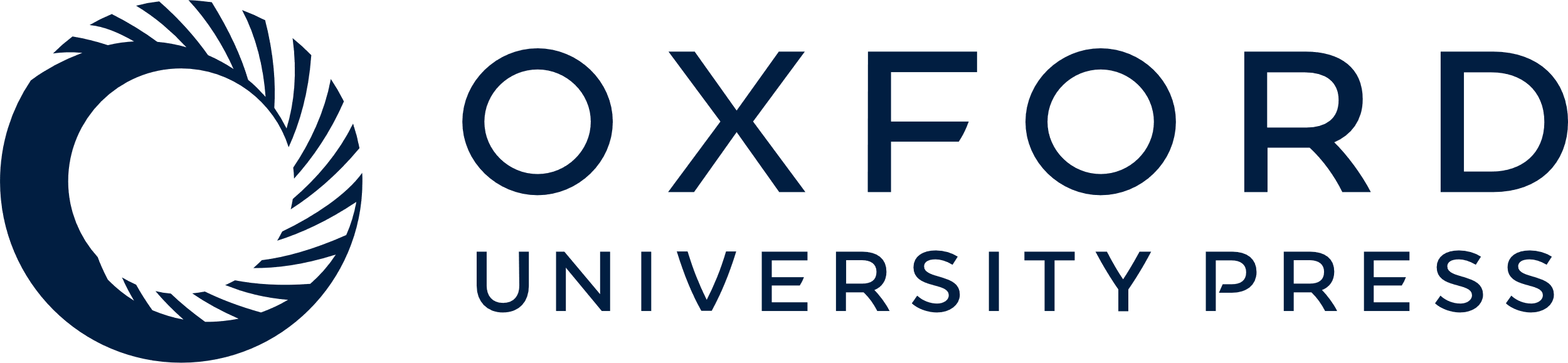 [Speaker Notes: Figure 6 Testing of reagent red-blood-cell (RBC) usage based on arrival pattern: VISION (Ortho-Clinical Diagnostics) vs ProVue (Ortho-Clinical Diagnostics) analyzers.


Unless provided in the caption above, the following copyright applies to the content of this slide: © American Society for Clinical Pathology, 2017. All rights reserved. For permissions, please e-mail: journals.permissions@oup.com]